Communicate Incentives and Benefits
Unit Retention NCO Course
1
[Speaker Notes: Introduction: Over the last two days we have went over many different aspects of retention. This is your final lesson and the one your Soldiers care the most about. I like money, you like money, and your Soldiers like money. For the next few hours we are going to cover all things money related that you need to be able to keep your Soldiers informed. This lesson will go beyond just reading the SRIP.]
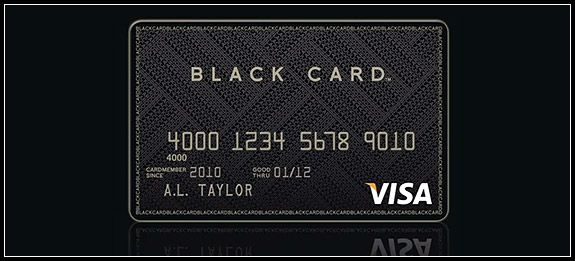 2
[Speaker Notes: NOTE: The motivator for this lesson is a concrete experience coupled with a publish and process session.
Concrete Experience: Tell the students that they work for the Visa company and their job is to get as many people as they can to apply for the Visa Black card. Their company has an incentive program, in which whoever has the most applications for the card, will get a free round-trip vacation to Europe for five days and a 10% pay raise. Break students into groups and tell them that their task is to write down as many selling points, advantages, or incentives to interest people into applying for the Visa Black card. For example, the charging limits… Give the students about 5 minutes to compile their list and select a spokesperson. After the 5 minutes, allow each spokesperson to tell the group’s findings.
Publish Using the following questions:
What did you think of the exercise?
What factors did you use to decide the selling points, advantages, or incentives?
As one of the “company employees”, was there a motivation for you to succeed with getting people to apply?
Process: As a Unit Retention NCO, can you relate to anything in your job where you would need to offer incentives or talk to someone about advantages in the ARNG?]
Terminal Learning Objective
Action: Communicate Incentives and Benefits

Conditions: You have a requirement to identify a Soldier’s incentives and benefits.  You have access to the AR 621-5, AR 135-91, AR 135-180, NGR 600-7, NGB Form 23A, Current SRIP, SMOMs, PPOMs, EIOMs, Tricare website, US Department of Veterans Affairs GI Bill website, and JKO website.
3
[Speaker Notes: Review TLO]
Terminal Learning Objective
Standard: Identify available retention incentives and benefits, communicate current SRIP incentives, communicate MGIB/MGIB Kicker programs, interpret federal tuition assistance benefit, explain eligibility requirements, explain non-regular service retirement procedures, explain survivor benefit program, and explain Tricare.
4
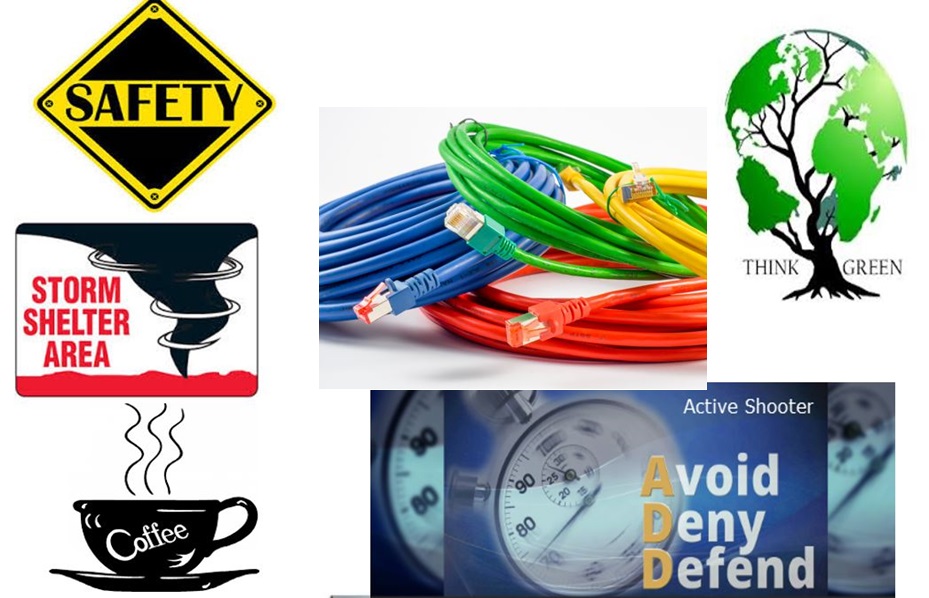 5
[Speaker Notes: Review Safety]
Introduction
6
[Speaker Notes: Say: You just performed an activity where you tried to put together the best selling points to get people to sign up for a Visa Black Card. During the next few hours, I am going to show how to discuss the best incentive options for your Soldiers in order to retain them in the ARNG. Failing to clearly communicate current incentives and benefits could result in decreased Soldier retention.

Facilitate a two to four minute discussion emphasizing the "Economic" impact on the Unit Retention and Recruiting environment. After discussion, question several students in the class using the following questions. Evaluate each student response and provide feedback to response.

Question 1: If you have a bonus in a low income area, how does that affect your unit?
Answer 1: Bonuses may have more impact because Soldiers are looking for extra income.
Question 2: If you have a bonus in a high income area, how does that affect your unit?
Answer 2: Bonuses may not be as useful as other benefits because these Soldiers may already be financially stable.

Instructional Lead-In:
How many of you found out about a bonus that you COULD HAVE received, if only you had known about it when you reenlisted? How would you feel if you could have reenlisted for a larger bonus or received a college kicker but didn’t because you didn’t know about it when you reenlisted? As a Retention NCO and a leader, it is up to you to tailor an individual retention counseling session by researching options and being prepared to offer each Soldier the most
accurate and up-to-date information possible. By knowing and understanding the different incentives available for reenlistment and extension, you become more versatile and better Retention NCO.]
7
[Speaker Notes: Say: Let’s begin by listing the reenlistment and/or extension benefits and incentives available when a Soldier is in their reenlistment window.
Ask: What reenlistment/extension benefits are available upon a Soldier’s reenlistment/extension?
Note: Allow several students to respond before ensuring that all the below options have been listed.
Answer:
a. SRIP Incentives:
1) Reenlistment/Extension Bonus (REB) (FY20 SRIP Policy, Enclosure 4, Para 7)
2) Military Occupational Specialty Conversion Bonus (MOSCB) (FY20 SRIP Policy, Enclosure 4, Para 9)
3) Student Loan Repayment Program (SLRP) (FY20 SRIP Policy, Enclosure 4, Para 14)
4) Montgomery GI Bill Selected Reserve (MGIB-SR) Kicker (FY20 SRIP Policy, Enclosure 4, Para 13)
5) Enlisted Affiliation Bonus (EAB) (FY20 SRIP Policy, Enclosure 4, Para 5)
b. Federal Tuition Assistance (AR 621-5, Ch. 4)
c. Non-regular Service Retirement (AR 135-180, Ch. 2)
d. Survivor Benefit Program (AR 135-180, Ch. 3)
e. TRICARE Reserve Select and TRICARE Retired Reserve (http://www.tricare.mil)

Check on Learning Question: Upon reenlistment or extension, a Soldier wanted to know more about the Federal Tuition Assistance benefit. Where would you go to find the information?
Answer: AR 621-5, Ch 4 (Ref: AR 621-5, Ch 4)

Review Summary: We briefly went over the Incentives and Benefits available to Soldiers upon their reenlistment or extension. In the next learning step, we will discuss the Army National Guard Selected Reserve Incentive Program Policy Guidance. Are there any questions?]
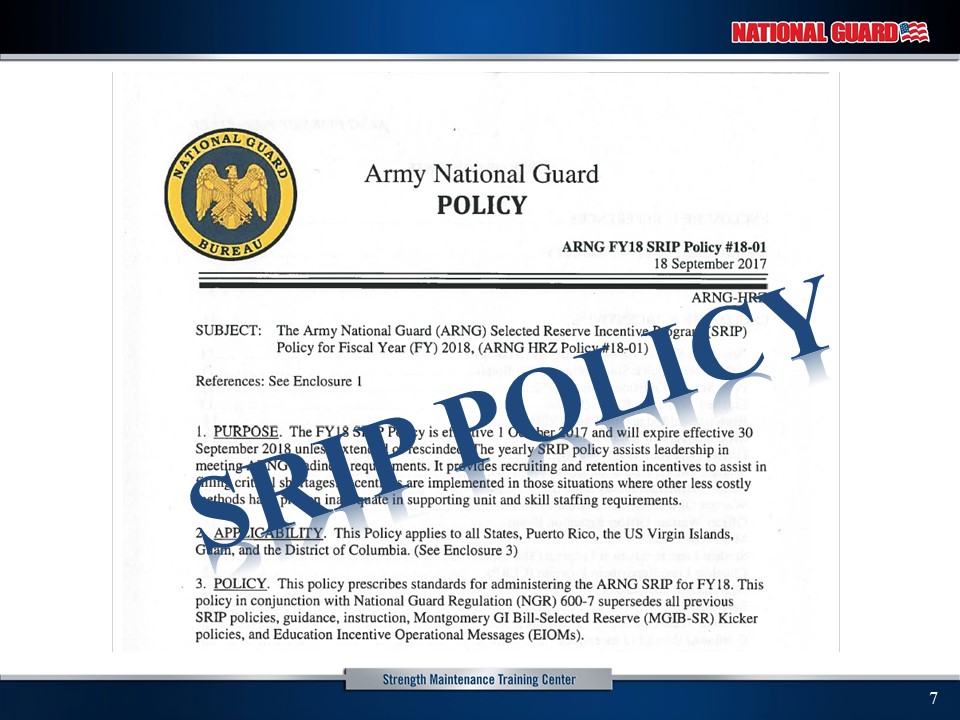 SRIP POLICY
8
[Speaker Notes: Reference: NGR 600-7, para 1-4; FY20 SRIP Policy
Say: In order to offer incentives to your Soldiers, you must understand what they are which is the most up-to-date information. One of the most important documents you will work with as a Unit Retention NCO is the SRIP Policy. You have the National Guard Regulation (NGR) 600-7, Selected Reserve Incentive Program (SRIP), the current year ARNG SRIP Policy Guidance, and applicable Education and Incentives Operational Messages (EIOMs), Strength Maintenance Operational Messages (SMOMs), etc...
Say: First, we are going to look at what the NGR 600-7 is. NGR 600-7, para 1-4, SRIP assists leadership in meeting ARNG readiness requirements. It provides recruiting and retention incentives to assist in filling critical shortages. Incentives are implemented in those situations where other less costly methods have proven inadequate in supporting unit and skill staffing requirements. Incentives will be offered per current Fiscal Year (FY) ARNG SRIP policy guidance. In this lesson, we will discuss how to interpret the SRIP Policy Guidance.
NOTE: Explain to Soldiers that the NGR 600-7 is an overall incentive regulation. Each year the incentives change, and we must look for further guidance from the current FY SRIP Policy.
NOTE: Take student to FY20 SRIP Policy Memo, para 2 and FY20 SRIP Enclosure 3
Ask: To whom does the SRIP Policy apply?
Answer: a. The policy applies only to individuals entering or currently serving in an active status within the ARNG Selected Reserve. This program, however, does not apply to Active Guard Reserve (AGR) or Dual Status Military Technicians (MilTechs) per AR 601-210. (Exception as noted for 79T AGR Recruiting and Retention NCOs (RRNCO).
b. All individuals that may qualify for an incentive must fully process through the Military Entrance Processing Station (MEPS). (Exceptions: Soldier  transitioning from Active Duty (AD) to Reserve Component (RC) and current ARNG Soldiers serving in an active status).
c. Applicants applying for or current members in Modified Table of Organization and Equipment (MTOE) units, Special Forces, Urgent, and Medical Table of Distribution and Allowances (TDA) units will be processed in conjunction with Enclosure 6 (ARNG SRIP Matrix) and any additional eligibility requirements addressed in Enclosure 4 for each specific incentive. For the purpose of incentives “Urgent” units will refer to Focused Readiness Units, Urgent Force Pool Units, Cyber, and SFAB units.

Question: Who does the SRIP NOT apply to?
Answer: d. Soldiers with a last discharge period as an ARNG member and who were fully eligible to extend, but separated instead are not authorized any incentive if within 365 days of their separation date.
e. An officer or enlisted member is not eligible for an incentive if the individual was previously discharged or released from active duty or military service in an active status based on a determination of misconduct, substandard duty performance, or moral or professional dereliction.

Note: For the following questions, refer Soldiers to FY20 SRIP Policy.
Question: How does the FY20 SRIP and NGR 600-7 relate to each other?
Answer: The yearly SRIP provides recruiting and retention incentives to assist in filling critical shortages; NGR 600-7 provides revisions to the SRIP and  clarifies incentive requirements.
Note: Solicit answers from class then provide explanation to question.
Question: What types of bonuses are there?
Answer: NPSEB, PSEB, REB, MOSCB, etc…

Note: Take students to FY20 SRIP Policy, Enclosure 4. DO NOT go into detail with each incentive yet, instruct students on how to read the FY20 SRIP.  Students will work within groups to research each benefit in the next slide.

Key Points:
NPSEB- FY20 SRIP Policy, Enclosure 4, Para 1. Explain Top 10 MOS list and ship bonus
PSEB- FY20 SRIP Policy, Enclosure 4, Para 4.
EAB- FY20 SRIP Policy, Enclosure 4, Para 5.
REB- FY20 SRIP Policy, Enclosure 4, Para 7.
MOSCB- FY20 SRIP Policy, Enclosure 4, Para 9.
OAB/ WOAB- FY20 SRIP Policy, Enclosure 4, Para 10.
MGIB-SR Kicker- FY20 SRIP Policy, Enclosure 4, Para 13.
SLRP- FY20 SRIP Policy, Enclosure 4, Para 14.
Suspension of incentive payments- FY20 SRIP Policy, Enclosure 4, Para 20; NGR 600-7, Para 1-22.
Reinstatement of incentives- NGR 600-7, Para 1-23.
Termination of incentives- FY20 SRIP Policy, Enclosure 4, Para 21; NGR 600-7, Para 1-24, 5-4.
Termination with recoupment- FY20 SRIP Policy, Enclosure 4, Para 21 (1) ; NGR 600- 7, Para 1-25, 5-4.
Termination without recoupment- FY20 SRIP Policy, Enclosure 4, Para 21 (2); NGR 600-7, Para 1-26, 5-4.
Deploying and deployed Soldier- NGR 600-7, Para 1-29.
Exception to policy- NGR 600-7, Para 1-27, 5-3.

Check on Learning:
Question: What is the purpose of the FY20 SRIP Policy?
Answer: To assist leadership in meeting ARNG readiness requirements. It provides recruiting and retention incentives to assist in filling critical shortages. Incentives are implemented in those situations where other less costly methods have proven inadequate in supporting unit and skill staffing requirements.
REF: FY20 SRIP Policy Memo, para. 1
Question: Who does the SRIP Policy NOT apply to?
Answer: This program, does NOT apply to Active Guard Reserve (AGR) or Dual Status Military Technicians (MilTechs) per AR 601-210, except as noted for 79T Recruiting and Retention NCOs (RRNCO).
REF: FY20 SRIP Policy, Enclosure 3 para. 2

Review Summary: During this lesson, we discussed the purpose of the SRIP policy. We discussed in detail the paragraphs within the SRIP policy and a brief overview of the incentives. Next, we will discuss how to Communicate SRIP Incentives in detail.]
SRIP MATRIX
9
[Speaker Notes: Explain to students how to read the SRIP Matrix
Note: Students will not be able to read Matrix on visual aid. Have them open their copy of the Matrix and demonstrate how to read it, ensuring you explain the notes.]
SRIP Incentives
10
[Speaker Notes: Reference: FY20 SRIP Policy, NGR 600-7
Refer students to the SRIP Policy paragraphs:
Breakout session. Give each group one of the incentives and one hour to find the information for each key point. Groups will create a PowerPoint slide with the information and will be email it to the instructor for the brief back. Groups will be given 20 minutes for briefing and each student in the group will participate. Recommend that all students take notes and follow along in the SRIP Policy while groups are presenting. The instructor will ensure that the main points are covered by each group, and intervene as necessary.
Facilitator Note: The next slide lists these key points]
Key Points
11
[Speaker Notes: NOTE: Explain to students that they need to cover all of the information for their assigned incentive on the slide, but the most important thing they can cover is where they found the information (the reference). 

Key Points:
1. Eligibility
2. Payment amounts
3. Payout
4. Suspension
5. Termination with or without recoupment
6. Combinations

The following SRIP incentives will be assigned to groups:
Group 1 Reenlistment/Extension Bonus & Obligor REB - FY20 SRIP Enclosure 4 paragraph 6 & 7
Group 2 MOS Conversion Bonus - FY20 SRIP Enclosure 4 paragraph 9
Group 3 Montgomery GI Bill Selected Reserve Kicker - FY20 SRIP Enclosure 4 paragraph 13
Group 4 Student Loan Repayment Program (SLRP) - FY20 SRIP Enclosure 4 paragraph 14]
Reenlistment/Extension Bonus
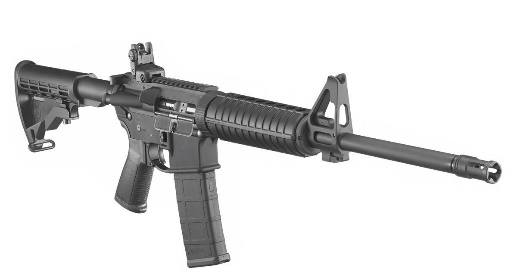 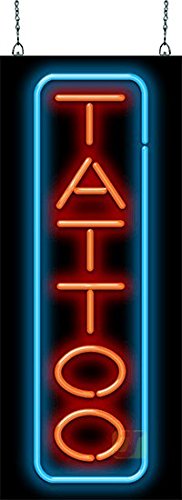 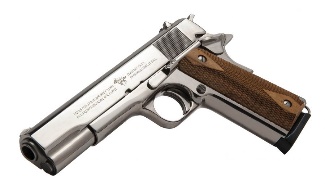 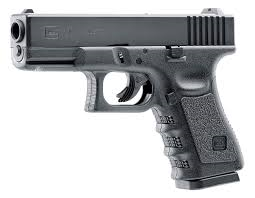 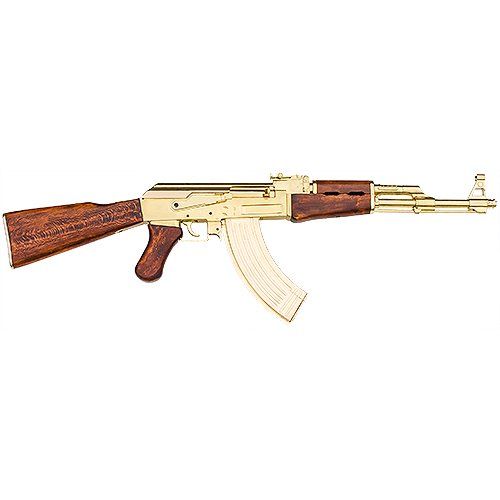 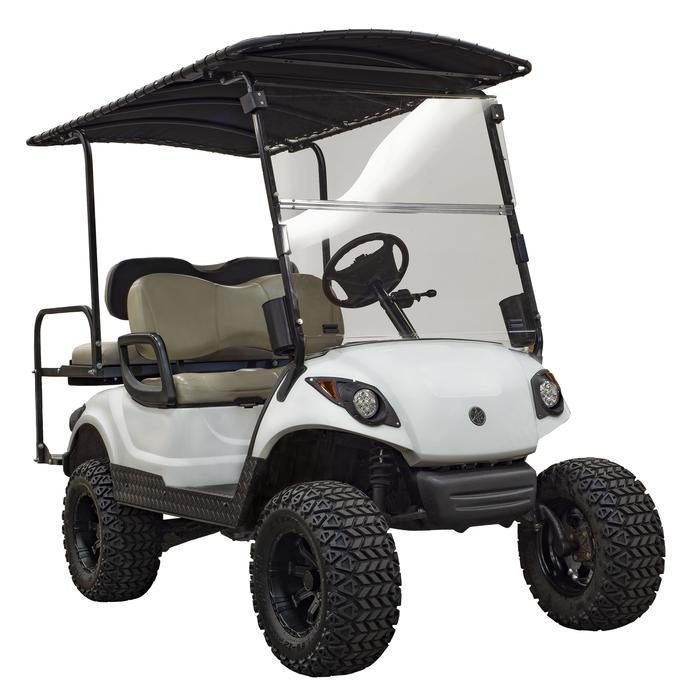 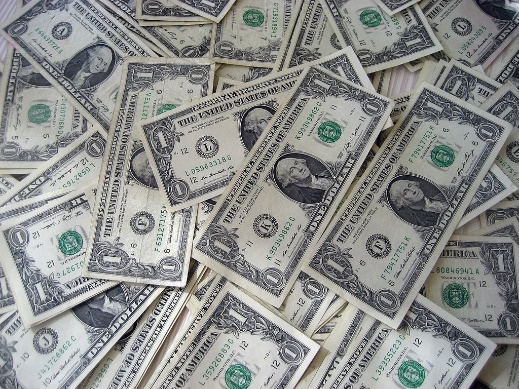 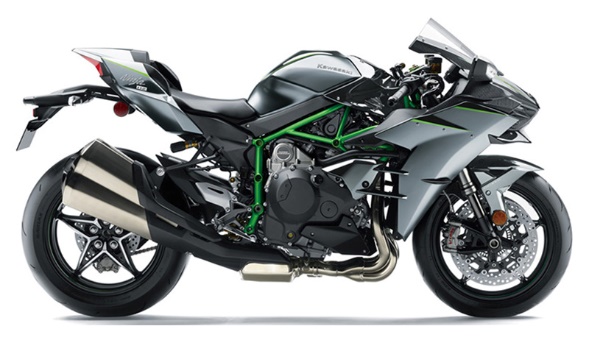 12
[Speaker Notes: Reference: FY20 SRIP Enclosure 4 Para 7, Para 19, Para 20, and Para 21, NGR 600- 7, and FY20 SRIP Matrix Enclosure 6.
NOTE: Ensure the students hit on the following FIVE key points for the Reenlistment / Extension Bonus:
1. Eligibility
a. Must be in pay grade E-3 through E-7 Grade commensurate with position or position no greater than one grade above Soldier current grade. (FY20 SRIP Policy, Enclosure 4, para 7b)
b. TIS on contract start date cannot be greater than 13 years and 1 month. (FY20 SRIP Policy, Enclosure 4, para 7b)
c. Must be DMOSQ unless due to mobilization, reorganization, inactivation or transformation. (Exceptions are 25 or 35 Series DMOSQ Soldiers transferring to fill a 17 Series in a Cyber Unit.) (FY20 SRIP Policy, Enclosure 4, para 7b)
d. Soldiers serving in a 9993 excess position (code 9993 in GIMS) are not eligible unless in an authorized over-strength excess position of an Urgent unit. (ARNG Over- Strength Policy IAW PPOM #17-005, 2 February 2017). A Soldier who is otherwise eligible to extend, but in an excess position may qualify for an REB upon reassignment to an Urgent unit identified by the ARNG Base Operation Plan approved by NGB. (FY20 SRIP Policy, Enclosure 4, para 7a)
Note: Over-strength positions may retain incentive eligibility - see ETP memo, dated 9 October 2019.
g. Must not be in any permanent or indefinite Military Technician assignment which requires dual status (NGR 600-7)
h. Must not be Active Guard Reserve (AGR) status; including a TPU status while deployed (NGR 600-7)
i. Satisfactory performance in SELRES. (NGR 600-7)
j. Only be offered incentive if funding is available. (NGR 600-7)

2. Payment amounts (Note: Refer students to the FY20 SRIP Matrix Enclosure 6)
Answer: Payment amounts are $4,000 for a 2-Year REB and $20,000 for a 6-Year REB

3. Payout (Note: Refer students to the FY20 SRIP Enclosure 4 para 7c)
a. For the 2-Year REB: Payable in one installment upon contract start date and verification in GIMS
b. For the 6-Year REB: Payable in two installments
(1) Installment 1: 50% processed upon contract start date and recorded in GIMS
(2) Installment 2: 50% processed on 4th year anniversary calculated from contract start date and recorded in GIMS

Note: There is no need to discuss the Obligor REB because it is no longer available. 

4. Suspension (Note: Refer students to the NGR 600-7, para 1-22)
a. Incentive payment will be suspended under the following circumstances –
Enters a period of non-availability (placement in ING). Max period of non-availability are:
	(a) One year for personal reasons.
	(b) Three years for missionary obligations.
(2) May only be granted one suspension of non-availability in his/her military career.
b. A Soldier who has a suspension of favorable personnel action (flag) initiated (except APFT or ABCP) will not be processed for an initial or anniversary payment. Incentive payment(s) will be processed effective on the date the suspension is lifted, provided the Soldier is eligible. This excludes flags for the APFT failure or failure to meet body fat standards. (NGR 600-7)

5. Termination with or without recoupment
NOTE: Refer students to FY20 SRIP Policy, Enclosure 4 para 21 (1) and (2), Termination with Recoupment and Termination without Recoupment. Also see NGR 600-7, para 1-25 and 1-26.
NOTE: Refer students to AR 135-91, para 4-14 and explain the term “unsatisfactory participant” when a Soldier misses mandatory MUTAs and the term “unsatisfactory participant” when a Soldier misses annual training in AR 135-91, para 4-16 which they will see in each termination with recoupment as described in SRIP Policy FY20.

6. Combinations (FY20 SRIP Matrix Enclosure 6) 
a. 4 year REB no authorized combinations 
b. 6 year REB authorized combination MGIB-SR Kicker and SLRP]
MOS Conversion Bonus
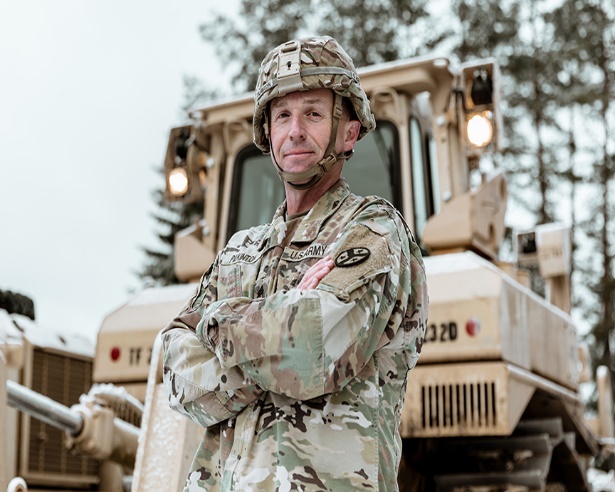 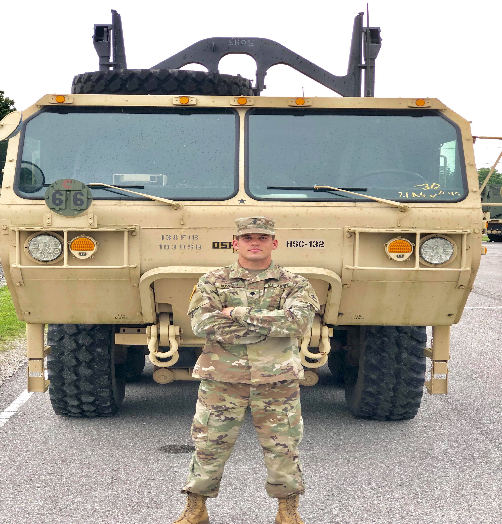 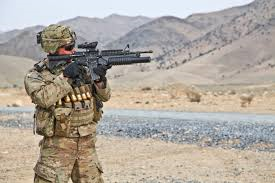 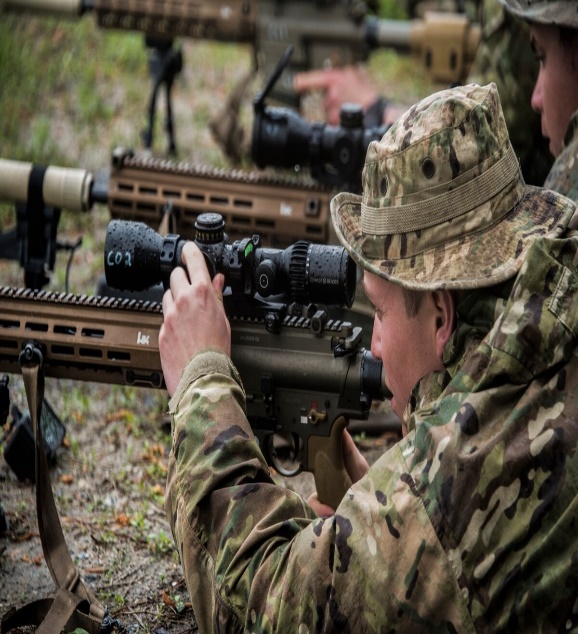 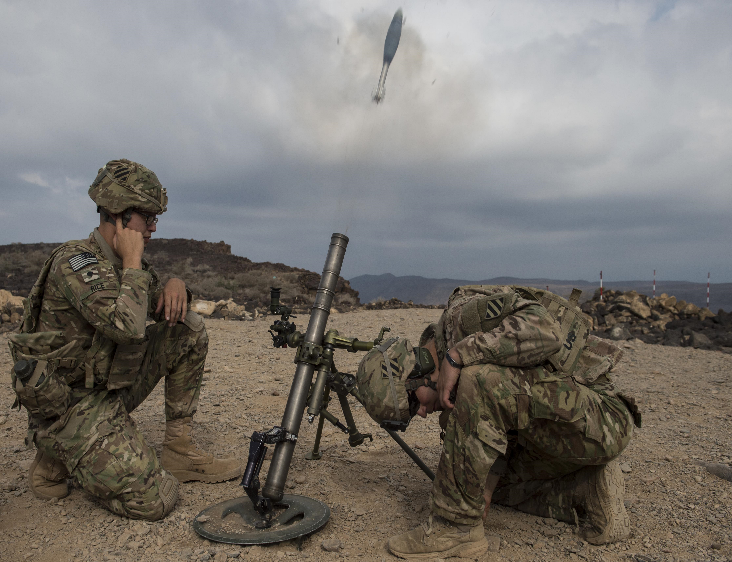 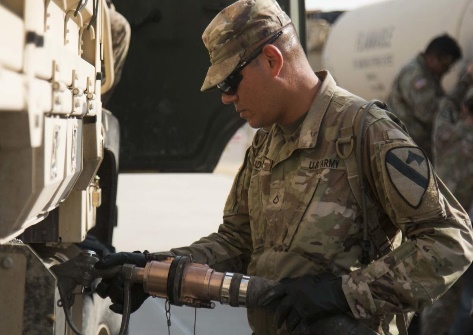 13
[Speaker Notes: NOTE: Ensure the students hit on the following key points for the MOS Conversion Bonus:

1. Eligibility
a. Be a current ARNG service member serving in an excess position (coded 9993 in GIMS) and voluntarily/involuntary fill a valid vacant position where the MOS is less than 90 percent filled at state level. Exception is a Soldier who is not serving in excess and agrees to transfer to an Urgent unit or FRU vacant or excess position (ARNG Over-Strength Policy IAW PPOM #17-005, 2 February 2017). Over-strength positions may retain incentive eligibility - see ETP memo, dated 9 October 2019.
b. Be in grade E6 or below and have completed all service obligations incurred for receipt of an enlistment or retention bonus. Note: Soldiers in enlistment grade of E6 can have no more than 10 years of service at time of entering the conversion agreement. Soldiers
in grade E5 or below are not restricted to time in service requirements.
c. Contract for a minimum 3 year service obligation at time of MOS award.
d. Not signing the agreement in order to qualify for a military technician (includes temporary and indefinite technician positions unless the temporary position is for 179 days or less) or AGR position Title 10 or Title 32. This includes any AGR Soldier in a Troop Program Unit (TPU) status while deployed. (NGR 600-7)
e. A Soldier transferred to the ARNG MMA and coded “999M/999J” in SIDPERS is not eligible while in a medically non-available status.
f. Not be under any current FLAG. (NGR 600-7)
2. Payment amounts (FY20 SRIP Matrix Enclosure 6)
$4,000
3. Payout (FY20 SRIP Enclosure 4, para 9d)
Lump-sum payment processed upon the effective date the MOS is awarded and updated in SIDPERS and GIMS. The State IM may only process payment once the following documents are uploaded into iPERMS:
a. Completed NGB MOA.
b. Copy of MOS award order.
4. Suspension (NGR 600-7, para 1-22)
a. Incentive payment will be suspended under the following circumstances -
1) Enters a period of non-availability (placement in ING). Max period of nonavailability are:
a) One year for personal reasons.
b) Three years for missionary obligations.
2) May only be granted one suspension of non-availability in his/her military career.
b. A Soldier who has a suspension of favorable personnel action (flag) initiated (except APFT or ABCP) will not be processed for an initial or anniversary payment. Incentive payment(s) will be processed effective on the date the suspension is lifted, provided the Soldier is eligible. This excludes flags for the APFT failure or failure to meet body fat standards. (NGR 600-7 and AR 601-210, para 10-6)
5. Termination with or without recoupment
NOTE: Refer students to FY20 SRIP Policy, Enclosure 4, para 18, Termination with Recoupment and FY20 SRIP Policy, para 21 (1), Termination without Recoupment FY20 SRIP Policy Enclosure 4, para 21 (2). Also see NGR 600-7, para 1-25 and 1-26.
6. Combinations (FY20 SRIP Matrix Enclosure 6)
There are currently no authorized incentive combinations for the MOSCB. If already receiving REB, you can receive MOS Conversion Bonus concurrently.]
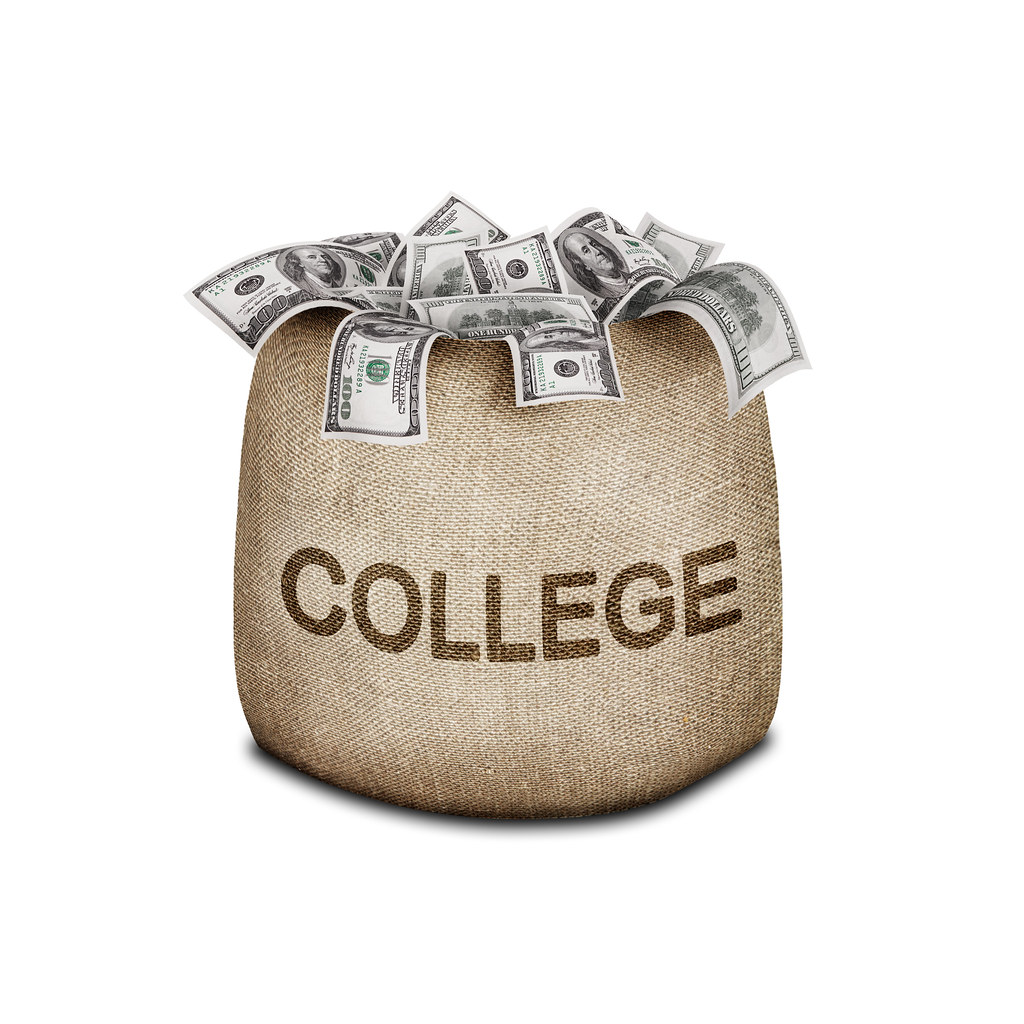 MGIB-SR Kicker
14
[Speaker Notes: NOTE: Explain to students that the MGIB Kicker is an incentive rather than an entitlement (while the MGIB-SR is an entitlement). A Kicker is based on test scores and enlisting into particular assignments.
NOTE: Ensure the students hit on the following key points for the Montgomery GI Bill Selected Reserve Kicker:
1. Eligibility (FY20 SRIP Policy, Enclosure 4, para 13b):
a. Must be either currently eligible or establishing eligibility for the Montgomery GI Bill-Selected Reserve (MGIB-SR) or Montgomery GI Bill-Active Duty (MGIB-AD) and have a six-year service obligation on the date the kicker agreement is signed. Before receiving payment, the Soldier must also have a high school diploma or equivalent and complete IADT or BOLC. (FY20 SRIP Policy, Enclosure 4, para 13b)
1) Non Prior Service MGIB-SR Kicker
a) Mental (ASVAB) test score category I-IIIA (50 or above)
b) Education Tier Level 1
c) Critical Skill/Critical UIC vacancy (Tier Level 1-7)
d) Incentive combination IAW Enclosure 6 (ARNG FY20 SRIP MATRIX)
2) Prior Service MGIB-SR Kicker
a) Mental (ASVAB) test score category I-IIIA (50 or above)
b) Incentive Combinations IAW Enclosure 6 (ARNG FY20 SRIP MATRIX).
c) DMOSQ in grade E-7 or below.
d) Critical Skill/Critical UIC vacancy (Tier Level 1-7).
e) Meet the RE and SPD code requirements for affiliation if affiliating from AD, IAW AR 601-210, dated 31 August 2016.
f) Meet the requirements to be awarded the MOS at the time of affiliation/enlistment if enlisting from a branch of service other than the Army for a DMOSQ CS position. The Soldier will not have his or her “Eligibility Status” marked as “BA” until coded as DMOSQ in SIDPERS and GIMS.
3) Reenlistment/Extension
a) Reenlist or extend DMOSQ in the grade of E-7 or below in an MOS that matches the authorized military grade and skill qualification commensurate with the position for which reenlisting/extending.
b) Has completed at least three years of service in the ARNG but not more than 14 total years of service in any component.
c) A deployed Soldier coded “999K” in both SIDPERS and GIMS who meets all other eligibility requirements is eligible to contract for the Kicker.
d) A Soldier is not eligible if transferred to the ARNG Medical Management Activity (MMA) and listed excess in GIMS while in a medically non-available status.
4) Officer Supplemental Bump-Up Program. A Soldier who previously contracted and established eligibility for a $100 or $200 MGIB-SR Kicker may, upon entering a commissioning program, sign a supplemental addendum and increase the Kicker rate to $350. The Soldier must complete the NGB Form 5435-1 (Supplemental).
a) A Soldier who has not completed the 6-year MGIB-SR Kicker obligation from the original Kicker contract must complete the balance of the obligation to retain the Officer Supplemental Kicker. The Soldier does not need to sign a DA 5447-R.
b) No additional service obligation is required for Soldiers who have completed the original MGIB-SR Kicker six-year obligation.
c) The Soldier must sign the MGIB-SR Kicker Supplemental addendum (NGB Form 5435-1) no later than one year after commissioning.
5) The Officer Candidate Program (OCS) Program. A Soldier enrolled in the OCS (09S) Program without a previous MGIB-SR Kicker contract may contract for the $350 MGIB-SR Kicker provided the candidate:
a) Completes the MGIB-SR Kicker addendum (NGB Form 5435) upon completion of Phase 1 of OCS but before the date of commission.
b) Has a concurrent 6-year service obligation from the date of the Kicker contract. 
Note: The Soldier may have to extend via a DA Form 4836 to meet the 6- year requirement.
6) The Warrant Officer Candidate (WOC) Program. A Soldier on orders in the WOC (09W) Program without a previous MGIB-SR Kicker contract may contract for the $350 MGIB-SR Kicker provided the candidate:
a) Completes the MGIB-SR Kicker addendum (NGB Form 5435) after being placed on orders as a WOC but before the date of commissioning.
b) Has a concurrent 6-year service obligation from the date of the Kickercontract. Note: The Soldier may have to extend via a DA Form 4836 to meet the 6-year requirement.
7) The Reserve Officers’ Training Corps (ROTC) Program. A Soldier enrolled as a Simultaneous Member in the ROTC Advance Course (MSIII) (09R) without a previous MGIB-SR Kicker contract and who has not received financial assistance in the form of a Senior ROTC Scholarship (Title 10, Section 2107-Dedicated Guard Scholarship) may contract for the $350 MGIB-SR Kicker provided the cadet:
a) Completes an SMP Agreement (NGB Form 594-1) and ROTC Cadet Contract (DA Form 597 series) prior to contracting for the Kicker.
b) Completes an MGIB-SR Kicker Addendum (NGB Form 5435) prior to commissioning.
c) Has a concurrent 6-year service obligation on the date the Kicker contract is issued.
Note: The Soldier may have to extend via a DA Form 4836 to meet the 6-year requirement.
2. Method of Payment (SRIP Policy, Enclosure 4, para 13c: Payments are made by the Department of Veterans Affairs. A Soldier enrolled full-time may receive up to 36 monthly payments in conjunction with Chapter 1606 or Chapter 30 benefit payments in accordance with the rate table below. Payments are prorated for less than full-time enrollment. The amounts are valid for the entire term of the contract, regardless of future increases or decreases, unless the Officer/Soldier violates the terms of the MGIB-SR Kicker contract.

Kicker Category				 Monthly Payment (Full-Time)
Enlisted Accessions (NPS and PS) 			$350
Reenlistment/Extension 				$350
Officer Commissioning (Supplemental, OCS, WOCS, ROTC)		$350

3. Suspension (NGR 600-7, para 2-40)
a. The Soldier is authorized a one-time break in service during his or her military career to IRR, ING, AD, or civilian status not to exceed 12 months for personal reasons or 36 months for missionary obligation.
b. The Soldier enters AGR status.
c. The Soldier accepts a full-time permanent or indefinite Mil-Tech position or is a temporary technician exceeding 180 days within a 12-month period.
d. The Soldier is receiving an ROTC Dedicated Army Guard Scholarship (Title 10 USC 2107).
e. The Soldier is awaiting determination of unsatisfactory participation.
f. Additional suspension criteria may be directed by DARNG or the current FY SRIP policy.
4. Termination with or without recoupment (Full procedures are outlined in NGR 600-7)
a. Termination without recoupment of an MGIB-SR Kicker will occur when a Soldier has completed their six-year MGIB-SR Kicker contractual obligation and: (NGR 600-7, para 2-44 (a-f).
1) Voluntarily changes their CS MOS, including MOS changes due to IST.
2) Fails to extend within 90 days upon returning from a break of service
3) Is declared an unsatisfactory participant after the appeal process.
4) Incurs second break in service.
5) Fails to re-affiliate before the end of the authorized period of non-availability.
6) Is deceased.
b. Termination with recoupment of an MGIB-SR Kicker will occur when a Soldier who has received payment is currently serving in their six-year MGIB-SR Kicker contractual obligation and: (NGR 600-7, para 2-43)
1) Voluntarily changes their CS MOS, including MOS changes due to IST.
2) Fails to extend within 90 days upon returning from a break of service.
3) Fails to complete the six year drilling obligation unless discharged due to a medical reason that is not a result of own misconduct or death.
4) Is declared an unsatisfactory participant after the appeal process.
5) Incurs second break in service for any reason.
6) Fails to re-affiliate before the end of the authorized period of non-availability.
7) Additional termination criteria may be directed by DARNG or current FY SRIP policy.
Note: Termination with or without recoupment - Refer students to FY20 SRIP Policy, Enclosure 4, para 21 (1) and (2), Termination with Recoupment and Termination without Recoupment. Also see NGR 600-7.
5. Combinations: FY20 SRIP Matrix Enclosure 6]
Student Loan Repayment Program
15
[Speaker Notes: NOTE: Ensure the students hit on the following key points for the SLRP:
1. Eligibility (NGR 600-7, para 2-24a and FY20 SRIP Matrix Enclosure 6)
a. Non Prior Service IAW with FY20 SRIP Matrix
1) Non Prior Service IAW with Enclosure 6 (ARNG FY20 SRIP MATRIX).
b. Prior Service IAW FY20 SRIP Matrix
1) Prior Service/Current ARNG Soldiers IAW with Enclosure 6 (ARNG FY20 SRIP MATRIX).
a) Have less than 16 years of service at time of contracting.
b) Grade E7 or below.
c. 09S OCS Enlistment Option (NPS or PS) IAW FY20 SRIP Matrix
1) IAW FY20 Matrix
2) Must have a minimum of 90 semester hours listed on official transcripts or have a bachelor’s degree or higher.
2. Payment amounts (FY20 SRIP icy, Enclosure 6)
The SLRP is authorized repayment of authorized loans up to a maximum cap amount
of $50,000 inclusive of interest and established by the Department of the Army.
3. Payout (FY20 SRIP Policy, Enclosure 4, para 14c)
The portion or amount of a loan that may be repaid is 15 percent or $500, whichever is greater, for each year of satisfactory service, plus the amount of any interest that may accrue during the current year. All payments are made to the lending institution and NOT to the Soldier. Repayments inclusive of interest will be no greater than the initial principal balance. Loans in or entering a default status after contract start date are not eligible for repayment. Loans returning to a good standing may be eligible for repayment in the same entitlement year. Loan(s) having an outstanding balance less than the calculated authorized repayment amounts are only authorized that amount. Any loan that is not requested for repayment within the entitlement year will not have interest as it will be included in the preceding year principle balance.
4. Suspension (NGR 600-7, para 1-22)
a. Incentive payment will be suspended under the following circumstances -
1) Enters a period of non-availability (placement in ING). Max period of nonavailability are:
a) One year for personal reasons.
b) Three years for missionary obligations.
2) May only be granted one suspension of non-availability in his/her military career.
b. A Soldier who has a suspension of favorable personnel action (flag) initiated (except APFT or ABCP) will not be processed for an initial or anniversary payment. Incentive payment(s) will be processed effective on the date the suspension is lifted, provided the Soldier is eligible. This excludes flags for the APFT failure or failure to meet body fat standards. (NGR 600-7)
5. Termination with or without recoupment
Note: Refer students to FY20 SRIP Policy, Enclosure 4, para 21, Termination with Recoupment and FY20 SRIP Policy, Enclosure 4, para 21 (1), Termination without Recoupment FY20 SRIP Policy, Enclosure 4, para 21 
(2). Also see NGR 600-7, para 1-25 and 1-26.
6. Combinations (FY20 SRIP Matrix Enclosure 6)

Review Summary: We thoroughly discussed four of the SRIP incentives; MGIB-SR Kicker, Reenlistment/Extension Bonus, MOS Conversion Bonus, and the Student Loan Repayment Program. We discussed the eligibility, payment amounts, payout, suspension, and termination with and without recoupment. In the next learning step, we will discuss the Montgomery GI Bill Selected Reserve Entitlement and why we are separating it from the Incentives found in the SRIP.]
MGIB-SR
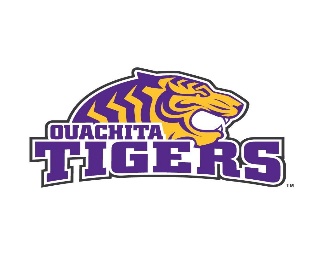 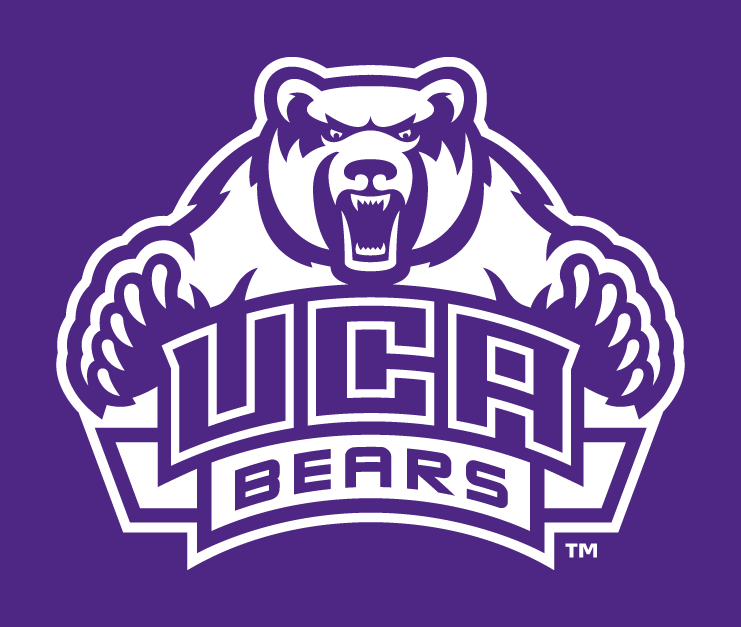 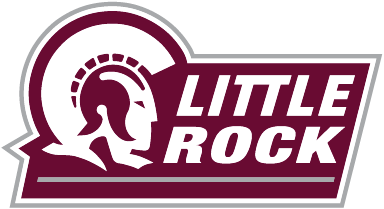 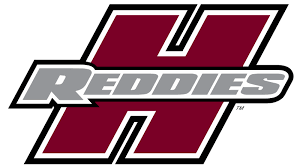 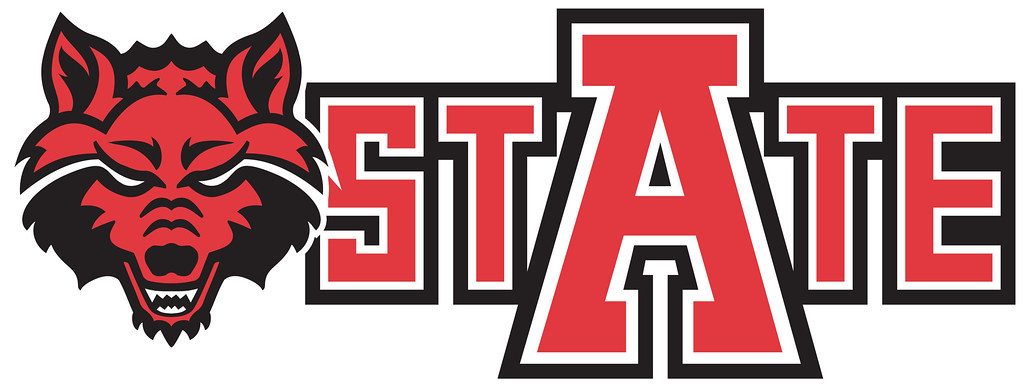 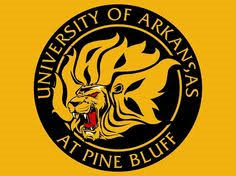 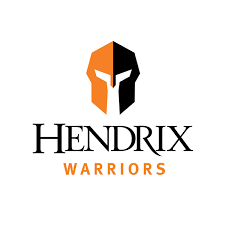 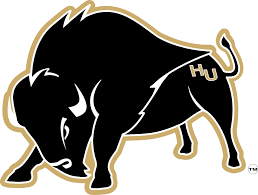 16
[Speaker Notes: NOTE: There is a lot of information onf the MGIB-SR that can be covered if there is time. The key points to cover is eligibility, suspension, and recoupment or overpayment. The reference for the MGIB-SR is EIOM 15-004 & EIOM 15-004 Enclosure 1. 

Reference: EIOM 15-004 & EIOM 15-004, Enclosure 1
Say: In the previous Learning Step, we went over the SRIP Incentives, including the MGIB-SR Kicker. We explained that the MGIB-SR Kicker was an Incentive (which is why you see it under SRIP) but that the MGIB-SR is an entitlement, which is why we are separating it from the Incentives found in the SRIP.
Say: MGIB-SR program is an educational assistance and training entitlement provided for eligible members of the Selected Reserve (Reserve Components). This entitlement encourages the enlistment and retention of quality applicants/Soldiers into the ARNG.
Eligibility for this program is determined by the Reserve Components and Veterans Affairs (VA) makes the payments. Applicants/Soldiers must meet basic eligibility criteria to receive the entitlement. Establishment of MGIB-SR eligibility can only be granted by the RC once in each Soldier’s military career. If the Soldier’s entitlement period expires or another RC terminates entitlement, the ARNG will not issue a
subsequent notification of basic eligibility (NOBE) document re-establishing eligibility for benefits.

Ask: What is the eligibility criteria for the MGIB-SR and where will you find this information?
Note: Refer students to EOIM 15-004, The ARNG MGIB-SR Chapter 1606 Policy, para 7
Answer: A member of the Selected Reserve (SR) establishes eligibility for the MGIBSR basic benefit when he or she:
a. Enlists, reenlists or extends an enlistment in the SR on or after 1 July 1985, for not less than a six-year, continuous service period or, in the case of an officer, signs a DA Form 5447-R agreeing to serve in the SR for 6 years, in addition to any other period of obligated service;
b. Completes the requirements for a secondary school diploma or an equivalency certificate; and,
c. Completes the initial active duty training (IADT) requirements of the ARNG. Enlisted personnel have a requirement to complete Basic Combat Training (BCT) and Advanced Individual Training (AIT) or equivalent. Officers who did not complete IADT prior to commissioning must complete Basic Officer Leaders Course (BOLC) Phase 2 and be Branch Qualified. The primary method to identify Army IADT completion is the course end date located in Army Training Requirements Reporting System (ATRRS). The DD Form 214 shall be used when ATRRS data is unavailable.
Ask: What is the start date that applicants/Soldiers can begin to use the MGIB-SR entitlement?
Note: Refer students to EOIM 15-004, The ARNG MGIB-SR Chapter 1606 Policy, para 8
Answer: MGIB-SR eligibility is established one day after all the requirements in paragraph 7 have been met.
Ask: What is the period of entitlement?
Note: Refer students to EIOM 15-004, The ARNG MGIB-SR Chapter 1606 Policy, para 9
Answer: The period of entitlement for MGIB-SR is based on the date basic entitlement was established, as follows:
a. 1 July 1985 to 30 September 1992. Eligibility expires upon completion of the 10- year period that began on the date the MGIB-SR basic entitlement was established; separation from the SR during that 10-year period; or violation of termination criteria outlined in paragraph 5 of Enclosure 1, whichever comes first;
b. 1 October 1992 to 29 June 2008. Eligibility expires upon completion of the 14-year period that began on the date the MGIB-SR basic entitlement was established; separation from the SR during that 14-year period; or violation of termination criteria outlined in paragraph 5 of Enclosure 1, whichever comes first; or
c. 30 June 2008 to present. Eligibility expires on the date the SM separates from the SR; or upon violation of termination criteria outlined in paragraph 5 of Enclosure 1, whichever comes first.
d. Exceptions. Soldiers who are discharged due to a disability will receive the period of entitlement outlined in paragraph 2c of  Enclosure 1.

Ask: What does EIOM 15-004 say about Recoupment/Overpayment?
Note: Refer students to EIOM 15-004, The ARNG MGIB-SR Chapter 1606 Policy, para 10
Answer: The Department of Veterans Affairs (DVA) and Defense Finance and Accounting Service (DFAS) will recover any unauthorized MGIB-SR payments. A SM who receives MGIB-SR payments and loses his or her entitlement status due to unsatisfactory participation or non-completion of the six-year service obligation may be required to refund part of the education assistance received, plus accrued interest. A SM who receives MGIB-SR payments when he or she was ineligible for the MGIB-SR will be required to return the entire overpayment. DFAS will recoup payments in accordance with Title 10 USC Section 16135.
Ask: What are the additional DV eligibility criteria?
Note: Refer students to EOIM 15-004, The ARNG MGIB-SR Chapter 1606 Policy, para 11
Answer:
a. A SM who is ordered to active duty in accordance with Title 10 USC Sections 12301 (a), 12301(d), 12301(g), 12302, or 12304 with a date of MGIB-SR basic entitlement before 30 June 2008 will have the period of entitlement extended for the period of active duty, plus 4 months.
b. A SM who is deployed remains eligible to receive MGIB-SR payments.
c. A SM who was involuntarily separated between 1 October 1991 and 31 December 2001 will retain eligibility for the MGIB-SR for the remainder of their period of eligibility described in paragraph 9.
d. If a SM's current education term ends after they are discharged or separated, the DVA may continue to pay the SM through the end of that educational term, provided the SM is otherwise eligible.
Note: Refer students to EIOM 15-004, The ARNG MGIB-SR Chapter 1606 Policy, para 12, Duplication of Educational Assistance. 
Say: Paragraph 12 of the EIOM covers the Duplication of Educational Assistance: Applicants CANNOT receive duplication of FEDERAL funds. Duplication of Educational Assistance:
a. A SM cannot receive a duplication of the MGIB-SR and any other federal source for education benefits at the same time, in whole or in part, in accordance with Title 38 USC Section 3681.
b. According to DODI 1322.17, the receipt of federal tuition assistance (FTA) in accordance with Title 10 USC Section 2007 and MGIB-SR does not constitute a duplication when a SM is enrolled half-time or greater. However, DoDI 1322.25, Voluntary Education Programs, has precedence over the use of FTA and currently does not authorize the payment of FTA and MGIB-SR or the Reserve Educational
Assistance Program (REAP, Title 10 USC Chapter 1607) for the same course.
c. State-funded tuition programs are not a duplication of benefits and may be received concurrently with the MGIB-SR, unless prohibited by state specific guidelines.
d. For SM who qualify for two or more GI Bill programs, the maximum allowable entitlement for DVA-administered educational benefits is 36 months from any one program, and a total of 48 months from all programs.
Say: Soldiers may receive up to 36 months of full-time benefits in a full-time student status (72 months if they are attending half-time) in any one DVA Educational Assistance Program. Soldiers that are eligible for multiple programs (MGIB-SR, REAP, MGIB-AD, Post 9/11 GI Bill, etc…) may receive up to a total of 48 months of full-time benefits. For example, if you were eligible to receive the MGIB-AD and then
joined the ARNG and earned eligibility for the MGIB-SR, you cannot use 36-months of full time benefits for each. You may use 36-months of full-time benefits for one, and then use an additional 12-month benefit for the other for a total of 48-months of fulltime benefits.
Ask: What is covered under periods of service in EIOM 15-004?
Note: Refer students to EIOM 15-004, The ARNG MGIB-SR Chapter 1606 Policy, para 13
Answer:
a. A SM cannot use the same period of service to establish entitlement for MGIB-SR educational assistance and either the Chapter 30 MGIB-AD program or the Chapter 33 Post 9/11 GI Bill program. Separate periods of service may be used to satisfy the eligibility criteria for MGIB-SR and either MGIB-AD or the Post-9/11 GI Bill.
b. If a deployment occurs during the initial MGIB-SR six-year contractual obligation, the SM may use the mobilized service to qualify for the MGIB-AD or the Post-9/11 GI Bill. If the SM chooses to use their mobilized service to qualify for one of these programs, they must extend their enlistment for the period of the mobilization or for the period required to complete the six-year contract, whichever is less, in order to remain eligible for the MGIB-SR.
Say: Enclosure 1 of EIOM 15-004 details the coding used in GIMS for the change in status of a Soldier’s eligibility for the MGIB-SR. If you look at Para 3 – Suspension, you can see that there are legitimate reasons that some Soldiers may retain their entitlement after they have an authorized one-time break in service.
Ask: What are some reasons for suspension?
Note: Refer students to EIOM 15-004, Enclosure 1
Answer:
a. Soldier authorized non-availability period (ING), not missionary (12 month limit)
b. Soldier authorized non-availability period (ING), missionary (36 month limit)
c. Soldier is awaiting determination of unsatisfactory participant status.
d. Soldier entered AGR.
e. Soldier is in receipt of a Dedicated Guard ROTC Scholarship. MGIB-SR suspended under this rule will not be reinstated. Receipt of a Guaranteed Reserve Forced Duty (GRFD) scholarship has no impact on MGIB-SR entitlement.
Say: Para 4 – Reinstatement, goes over how reinstatement of eligibility is authorized.
Ask: How is reinstatement authorized after a suspension?
Answer:
a. Soldiers that have not completed their original 6-year obligation, due to entering the Inactive National Guard (ING) status that return to active participant status must extend for the period they were in the ING status to equal their 6-year obligation. The
Soldier must extend within one year of return for a period equal to or greater than the time not served in the SELRES in a drilling status during the contractual obligation, or MGIB-SR entitlement will be terminated. Benefits are suspended during the duration of ING.
b. Soldiers that have not completed their original 6-year obligation, due to entering AGR status must extend for the period they were in the AGR to equal their 6-year obligation. The Soldier must extend within one year of return for a period equal to or greater than the time not served in the SELRES in a drilling status during the contractual obligation, or MGIB-SR entitlement will be terminated.
c. Potential unsatisfactory participants may regain eligibility if and when they are determined a satisfactory participant through the appeal process or command decision.
d. If the AGR duty occurred during the MGIB-SR six-year contractual obligation, the SM must extend within one year of return for a period equal to or greater than the time not served in the SELRES in a drilling status during the contractual obligation, or MGIB-SR entitlement will be terminated.
Say: EOIM 15-004, Enclosure 1, para 5 states the termination of eligibility of the MGIB-SR. This termination status means that the Soldier is no longer eligible and eligibility cannot be reinstated by any component.
Ask: Under what circumstances will MGIB-SR eligibility be terminated?
Answer:
a. SM has completed the six-year contractual service obligation, and is discharged (civilian break); or failed to reaffiliate from the ING or IRR to the SELRES within the required time limit (12/36 months).Soldier discharged without authorized period of nonavailability.
b. After completion of the six-year contractual service obligation, SM has a second break in service for any reason.
c. Soldier is deceased.
d. Soldier is determined to be an unsatisfactory participant after the appeals process.
e. Soldier failed to complete 6-year obligation and is discharged (civilian break) or failed to extend after returning to the SELRES.

Review Summary:
During this learning step we have discussed the MGIB-SR entitlement. We identify the eligibility criteria for the MGIBSR and where to find the information for this entitlement. Next, we will take a look at Federal Tuition Assistance. Are there any questions?]
Federal Tuition Assistance
17
[Speaker Notes: Reference: AR 621-5, Chapter 4
Ask: How many of you have used Federal Tuition Assistance? How did you find out about it? Was it a simple process to use?
Note: Allow a few minutes for discussion of the FTA.
Ask: Why does the Army provide Tuition Assistance? Refer students to AR 621-5, para 4-2a.
Answer: The Army provides TA for voluntary off-duty education programs in support of a Soldier's professional and personal self-development goals. The use of TA directly contributes to retaining quality Soldiers, enhancing their career progression, improving Army readiness, and preparing Soldiers for meaningful employment in the transition from military service.
NOTE: TA & GI Bill benefits are separate and distinct from one another.
Ask: Who is eligible for FTA?
Answer: 621-5 para 4-3a.(1)(2)
(1) Active duty Soldiers meeting qualifying standards, in accordance with current HQDA policy.
(2) In addition to meeting eligibility criteria in paragraph (1), members of the Army National Guard and the U.S. Army Reserve serving in the Selected Reserve, and Soldiers in Active Guard and Reserve (AGR) status, pursuant to titles 10 or 32, must have a “satisfactory participant” designation.
Ask: What are some of the requirements for FTA?
Answer:
(1) Active duty Soldiers meeting qualifying standards, in accordance with current HQDA policy.
(2) In addition to meeting eligibility criteria in paragraph (1), members of the Army National Guard and the U.S. Army Reserve serving in the Selected Reserve, and Soldiers in Active Guard and Reserve (AGR) status, pursuant to titles 10 or 32, must have a “satisfactory participant” designation.
Ref: AR 621-5 Para 4-3a
Say: You will have to contact your State Education Office for State Tuition Assistance programs.
Question: What must ARNG Soldiers do before requesting TA for any class?
Answer: Create a GoArmyEd account.
Question: What may Federal Tuition Assistance be used to pay for?
Answer: 1) Except as noted under paragraph 4–3d, Soldiers may use TA to pursue no more than one degree at each of the following postsecondary levels—
(a) Associate’s.
(b) Baccalaureate.
(c) Master’s.
Ref: AR 621-5 para 4-3c
Facilitate a conversation that covers what classes and programs FTA can be used for.
Cover the following: AR 621-5 para 4-3d (2-12)
High School Completion Program
Postsecondary Certificate
Professional Education classes leading to an initial teacher certification
Specialized Chaplin Certificate
Prerequisite classes for Army in-service career advancement programs
College preparatory and remedial classes
Prerequisite classes for a graduate program
Foreign language, history, and culture classes
Defense Department strategic foreign languages
Obligations
Question: What may Federal Tuition Assistance not be used for?
Answer: Classes as part of professional degree programs, including doctorate level and post-baccalaureate entry-to-practice professional degrees. Professional degree programs include, but are not limited to Ph.D., Ed.D., M.D., D.O., O.D., D.D.S., Pharm.D, and J.D.
Ref: AR 621-5 para 4-5h
Facilitate a conversation that brings up other restrictions found in Para 4-5. Cover the following.
j. Classes with an end date that extends beyond Soldier’s ETS or separation date. Soldiers assigned to the Warrior Transition Battalion or undergoing the Medical Evaluation Board or Physical Evaluation Board will have their separation dates established based on official notification of medical separation.
m. Classes (at any level) when the Soldier has not satisfied the prerequisite class requirements, unless the school has waived the requirement in writing. For example, a Soldier may not use TA for an upper-level economics class if the Soldier has not satisfied the lower-level prerequisite.
n. CBE or “institutional challenge exams.”
o. Classes for which the Soldier will receive reimbursement (in whole or in part) under another provision of law as described in paragraph 4–4c.
p. Classes or labs involving flight training unless required as part of a degree program.
Question: Under what circumstances would TA be recouped?
Note: Refer students to AR 621-5, para 4-7
a. Soldiers agree to reimburse the Army upon signing the electronic SOU in GoArmyEd for use of Army TA when—
(1) The Soldier withdraws because of official separation, confinement, or similar administrative action by commanders for disciplinary or fraudulent causes.
(2) The Soldier fails to report a degree earned outside of GoArmyEd, or otherwise obtains (or attempts to obtain) TA under substantiated false pretenses. Such Soldiers will be subject to recoupment and/or adverse personnel action.
(3) The Soldier withdraws from, or does not complete, a class for personal reasons.
(4) The Soldier fails to achieve a successful grade for the class as defined by thecurrent DODI 1322.25. If eligible, Soldiers may repeat an unsuccessful class using TA funds upon initiation of TA recoupment. Regardless of funding source, the Soldier must request the repeated class in GoArmyEd. The highest grade earned for the repeated class is used to recal-culate the TA GPA, and the unsuccessful grade(s) does not count.
(5) The Soldier receives a failing grade for nonattendance.
(6) The Soldier fails to make up an “incomplete” grade within the time limits stipulated by the EI or 120 calendar days after the  completion of the class, whichever occurs first. ESOs and ESSs may extend the 120 days at their discretion, for extenuating circumstances. Soldiers cannot use CBE (CLEP, DSST, or self-funded institutional challenge exams) or prior learning assessments to remove a grade of “incomplete.”
(7) A commissioned officer (CW2/2LT and above) fails to fulfill the service obligation as noted in paragraph c, below.

Review Summary: We discussed the Federal Tuition Assistance benefit, the requirements for the FTA, and what it can be used to pay for. We also discussed the Tuition Assistance in this learning step, and what Soldiers must do to apply for this benefit. Next, we will review….]
Blended Retirement System
18
[Speaker Notes: Say: Many of the Soldiers that you fill be dealing with in the future have come in under or elected the new Blended Retirement System (BRS). Like any change that comes to a long standing program there was a lot of negativity tied to the BRS, however the BRS has a lot offer. During this learning step we are going to break the BRS and uncover the benefits of the system, and identify how it affects retention. 

Say: The best reference we have found is “A Guide to the Uniformed Services Blended Retirement System” that can be found at https://militarypay.defense.gov this will be our reference for this workshop. 

Facilitate a conversation covering the basics of the BRS outlined in the BRS Guide. Ensure to cover the following:

Eligibility: If you are in the National Guard or Reserve and have accrued more than 4,320 retirement points as of Dec. 31, 2017, you are grandfathered under the legacy retirement system, and nothing about your current retirement plan changes. This booklet does not cover your retirement system.  If you are a member of the National Guard or Reserve in a pay status who has accrued fewer than 4,320 retirement points as of Dec. 31, 2017, you are also grandfathered under the legacy retirement system, but may choose to opt into the BRS. Opting into the BRS does not change how you accrue retirement points or when you’re eligible to retire. You won’t be moved to BRS unless you make this choice. (BRS guide page 6)

Defined Benefit:  Defined benefit under the BRS: 2.0% x years served x the average of your highest 36 months of basic pay.  The longer you serve, the higher the benefit. You’re eligible for this benefit after 20 years of qualifying service and at age 60, or earlier if you perform certain qualifying active service since the beginning of 2008. (BRS guide page 11)

Say: Just like the legacy retirement system you  are eligible to receive a portion of your base pay once you retire. The difference is that you receive 40% of you base pay, based on your high three, after 20 years of service rather than 50%. The other 10% is available to you through investment. 

Defined Contribution: The BRS’s defined contribution component is a way for you, as a member of the Uniformed Services, to save for your retirement, whether you plan to serve for two or 20 years. The BRS provides government benefits toward retirement through your TSP account, which offers access to a mix of investment funds through contributions to a Traditional (pretax) retirement account, a Roth (after-tax) retirement account or a combination of both. (BRS Guide page 13)

Continuation Pay: Uniformed Service members covered by BRS are eligible to receive continuation pay, a one-time, midcareer bonus payment, in exchange for an agreement to perform additional obligated service. Your Service will determine the commitment, but it must be a minimum of three years. Continuation pay is payable between the completion of eight years of service, but before the completion of 12 years of service from your Pay Entry Base Date. It may be paid at any time during this period as determined by your Service. This one-time bonus payment is in addition to any other career field-specific incentives or retention bonuses you may receive or otherwise be eligible to receive. (BRS Guide page 17)


 Eligibility: This one-time payout is available if you’re a National Guard or Reserve Service member in a pay status who is able to enter into an agreement to perform additional obligated service. 

Amount:  You may receive from 0.5 to 6 times the monthly basic pay of a member of the same pay grade, as if serving on active duty. 

Pay rates: Pay-rate multipliers may be based on Service-specific retention needs, specialty skills and hard-to-fill positions, similar to career field incentives and re-enlistment bonuses. Each Service determines and publishes its own guidance on continuation pay rates. 

Note: In essence this is an additional bonus available to your Soldiers through the retirement system and not the SRIP. The amount is between 0.5 and 6 times their base pay (as if on active duty) and does not affect their overall contributions. It is based on their number of years of service and what obligation (time and duty position) they are willing to give the ARNG. It is explained as a “mid-career bonus” in the BRS Guide. 

Lump Sum: Under the BRS, Service members may be eligible to elect to receive a discounted portion of their retired pay up front. The decision to elect a lump sum at retirement is entirely up to you. If you do not choose the lump sum option, you’ll receive your full retired pay upon eligibility. If you opt for a lump sum, you will need to decide if you want 25 percent or 50 percent of your future retirement payments at retirement. You may receive one lump sum payment or annual equal payments — one a year for up to four years. Monthly retired pay reverts to the full amount at full Social Security retirement age, which is age 67 for most individuals. 

Say: This is a benefit that Soldiers under the BRS can take advantage of at their time of retirement. Since the Soldiers under the BRS are a long ways off we will not go into detail, but the basics is that they may elect to take 25 of 50 percent of their retirement fund in their TSP in one lump sum at the time of retirement, which will reduce the amount they will draw from the retirement fund by the same percentage until they reach the age in which they can draw social security. The key is that this does not effect their 40% base pay benefit, only the TSP payouts. 

Say: Now that we have taken a look at the different elements of the BRS lets look at how the contributions work.]
BRS Contributions
19
[Speaker Notes: Explain how the contribution matching process works for the TSP. Also explain that Soldiers have the option to move the money around in their TSP at the potential in increase their overall savings, but this does come with the risk of losing money. If they want to know more they can read the Understanding TSP under BRS section of the guide. (BRS guide page 21)

Say: Now that we have covered what the BRS is and the Contribution factor lets compare it to the Legacy Retirement System.]
BRS vs Legacy Retirement
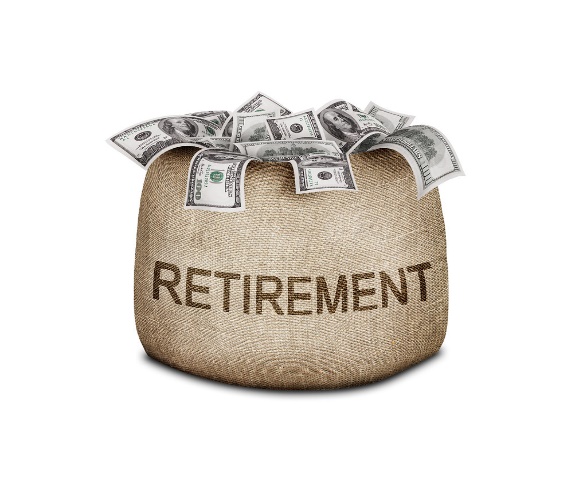 20
[Speaker Notes: Say: As you can see the BRS offers many more options to Service Members than the Legacy System, and like the legacy system the base Pay % increases for every year of service past 20. It allows Soldiers to be directly involved with their retirement planning, provides opportunities to grow their retirement, gives them the option to receive a mid career bonus not affiliated with the SRIP, and gives them Lump Sum payout options. All in all the initial base pay percentage may be less, but the ability to create a larger and more diverse retirement fund is there.]
21
[Speaker Notes: Note: Facilitate a brief discussion about what they should consider when counseling Soldiers about the various incentives discussed. Examples: Soldiers Personal Goals, Retirement Goals, Educational Plans, Current Financial Status, ect.]
Review
22
[Speaker Notes: Say: During this block of instruction we have covered the incentives offered in the current SRIP, how to read the SRIP Matrix, Federal Tuition Assistance, the MGIB-SR, the BRS, and other incentives and benefits we touched along the way. At this point is there any questions?]
Terminal Learning Objective
Action: Communicate Incentives and Benefits

Conditions: You have a requirement to identify a Soldier’s incentives and benefits.  You have access to the AR 621-5, AR 135-91, AR 135-180, NGR 600-7, NGB Form 23A, Current SRIP, SMOMs, PPOMs, EIOMs, SAMR TA Policy, Tricare website, US Department of Veterans Affairs GI Bill website, JKO website, and RCSBP Questions Answered Brochure.
23
[Speaker Notes: Review TLO]
Terminal Learning Objective
Standard: Identify available retention incentives and benefits, communicate current SRIP incentives, communicate MGIB/MGIB Kicker programs, interpret federal tuition assistance benefit, explain eligibility requirements, explain non-regular service retirement procedures, explain survivor benefit program, and explain Tricare by scoring a 70% or higher on a scenario based written examination.
24